VIIRS Ocean Color Data and Global Modeling: Extending the Time Series of Ocean Biology from Space









Cecile S. Rousseaux
Watson W. Gregg
NASA Global Modeling and Assimilation Office
USRA



MODIS/VIIRS Science Team Meeting, Silver Spring, June 9th 2016
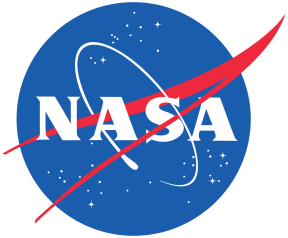 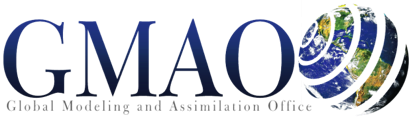 Use of Ocean Color in global numerical models
Maximize use of satellite data via data assimilation into global models

Improve the representation of past and present variability and change
Detection of trends in ocean biogeochemistry
Forecast seasonal to decadal variability

Use Ocean Color Chlorophyll Data; assimilate into the NASA Ocean Biogeochemical Model (NOBM)
1997
SeaWiFS
2010
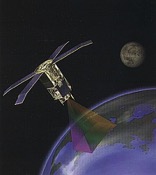 S-NPP VIIRS
2011
2002
MODIS-Aqua
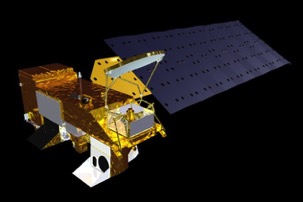 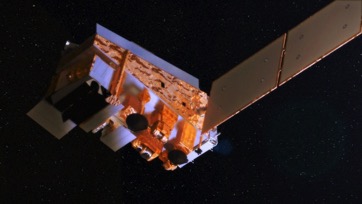 Chlorophyll, Phytoplankton Groups
Primary Production
Nutrients
DOC, DIC, pCO2, alkalinity, CDOC
Spectral Irradiance/Radiance
Outputs:
NASA Ocean Biogeochemical Model
Winds, ozone, relative humidity, pressure, precip, clouds, aerosols
Dust (Fe)
Sea Ice
CO2
Winds       SST
Radiative
Model
(OASIM)
Ed(λ)
Es(λ)
Ed(λ)
     Es(λ)
IOP
Layer Depths
Circulation Model
(Poseidon)
NOBM
Temperature, Layer Depths
Advection-diffusion
Ed(λ)=downwelling irradiance
Es(λ)=surface irradiance
IOP=Inherent Optical Properties
NASA Ocean Biogeochemical Model
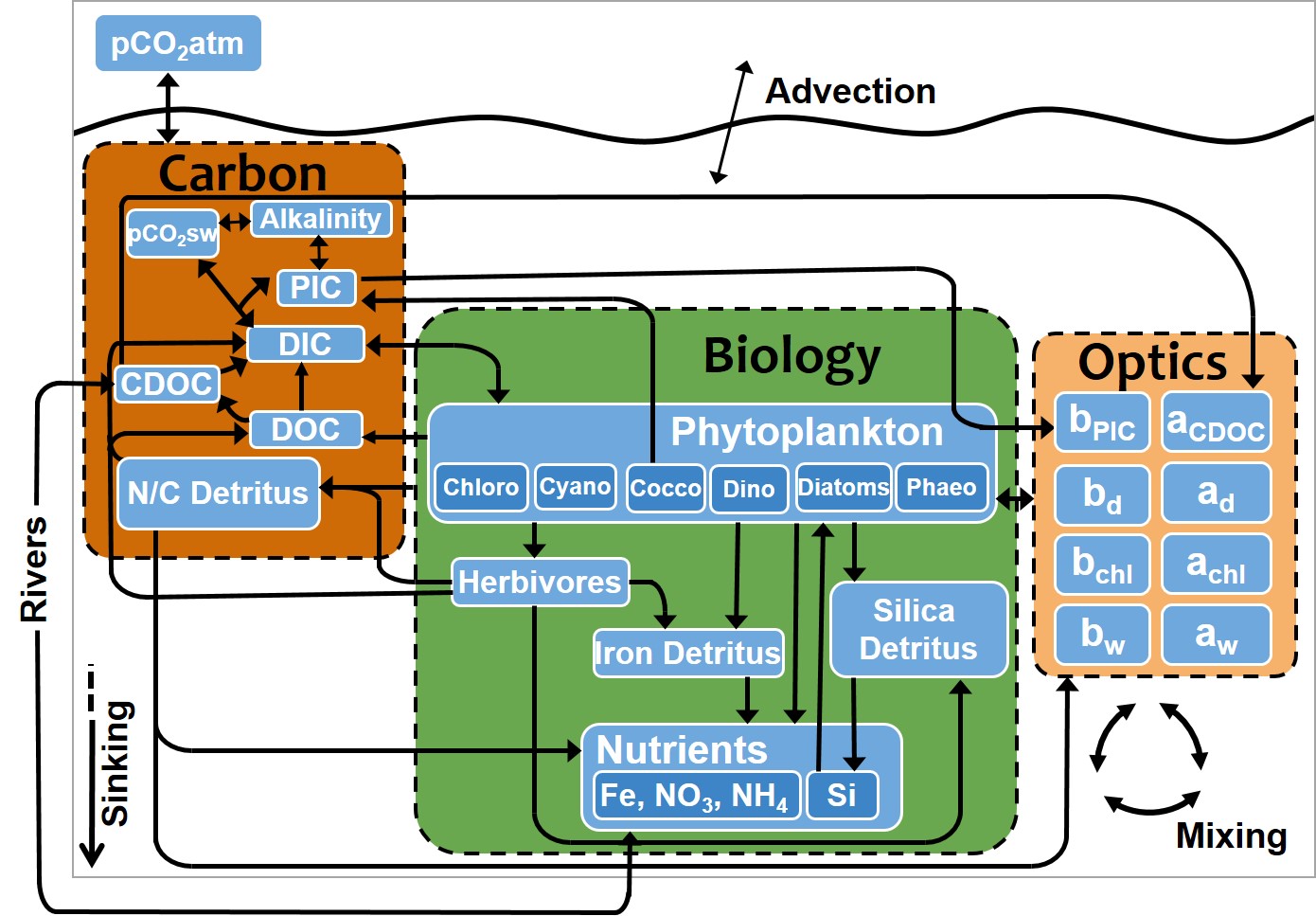 4
Improve the representation of past and present variability and change
It is widely known that data assimilation improves model results.
It is less widely known that data assimilation also improves data representations
Global mean chlorophyll representations are distorted by gaps in sampling.  Ocean color missions typically observe only about 15% of the ocean per day 
Due to:
	inter-orbit gaps
	insufficient light for detection at high latitudes
	sun glint
	clouds
	aerosols
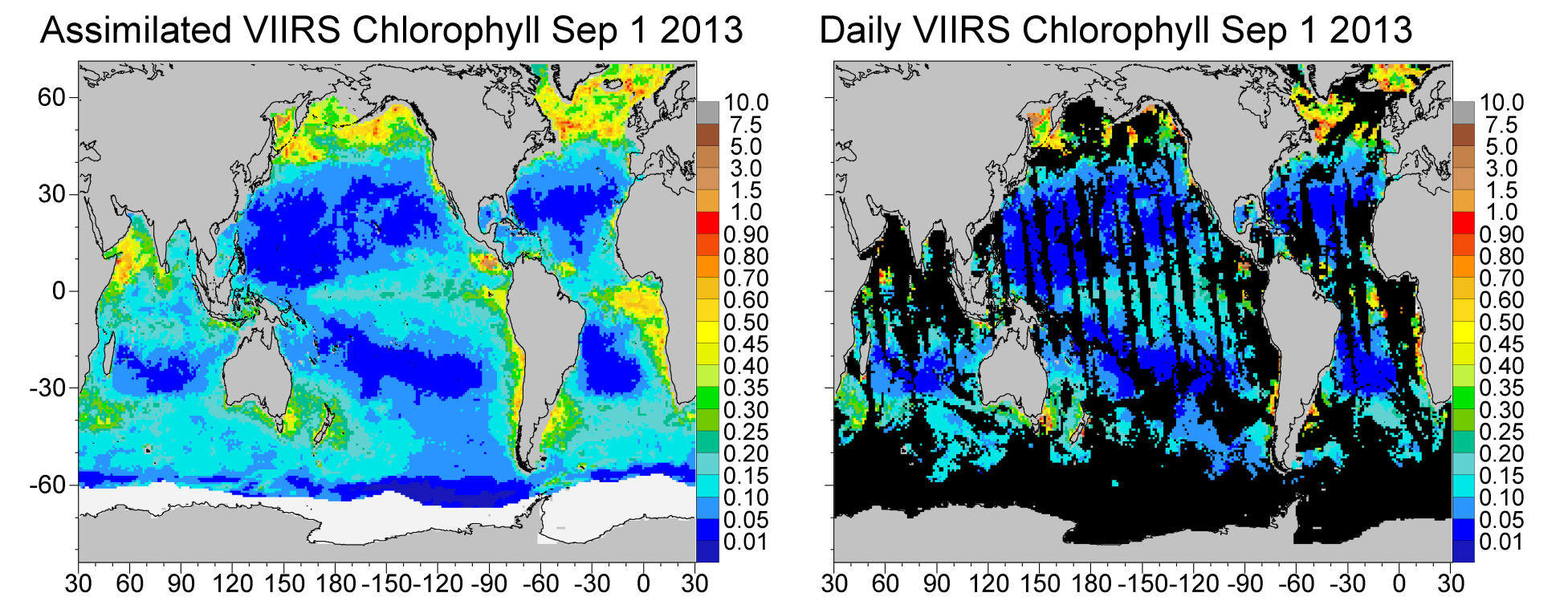 Chlorophyll  mg m-3
Ice fields are shown in white.                                   Missing data is shown in black.
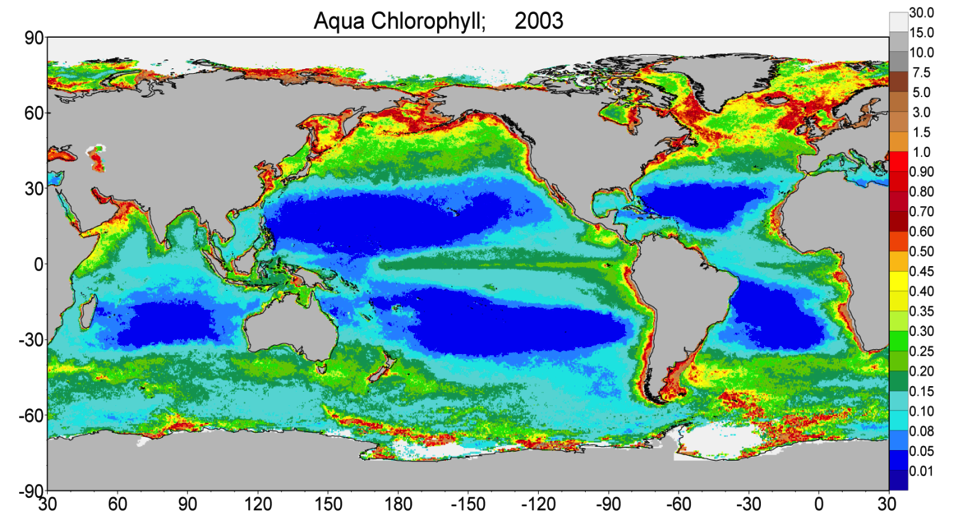 Effects of assimilation
Global Annual 
Median Chlorophyll
for MODIS-Aqua
Chlorophyll mg m-3
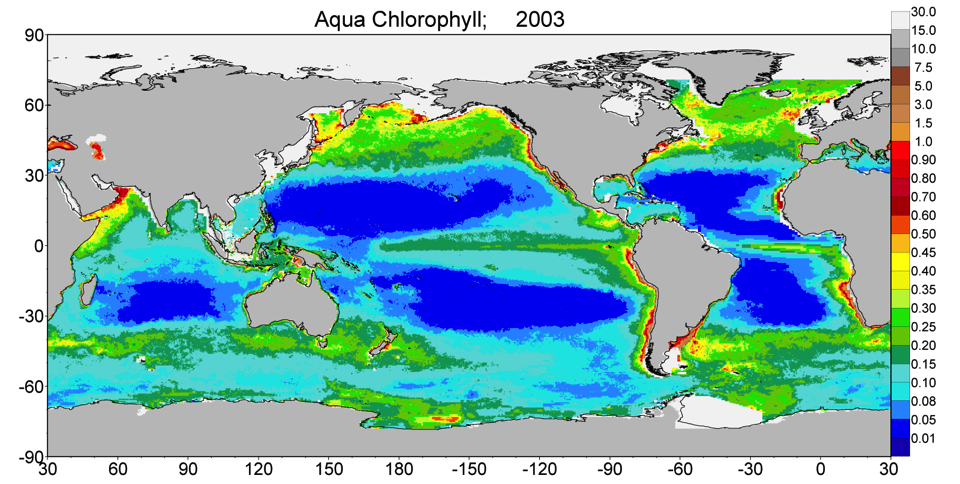 Assimilated
Global Annual 
Median Chlorophyll
for MODIS-Aqua
Note the plumes of high chlorophyll in the Southern Ocean that are artifacts of sampling. Missing data along some continental shelves, which is due to the underlying model domain.
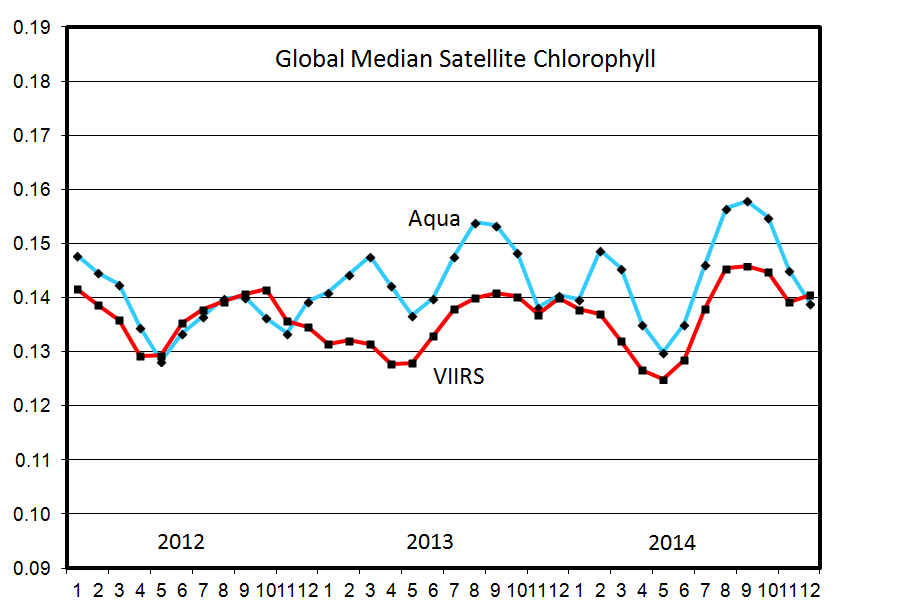 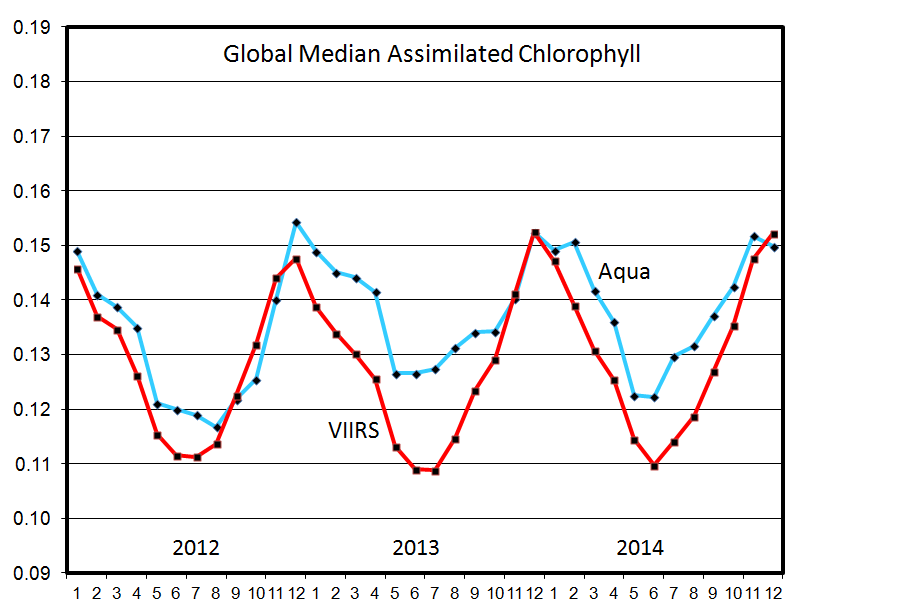 Chlorophyll  mg m-3
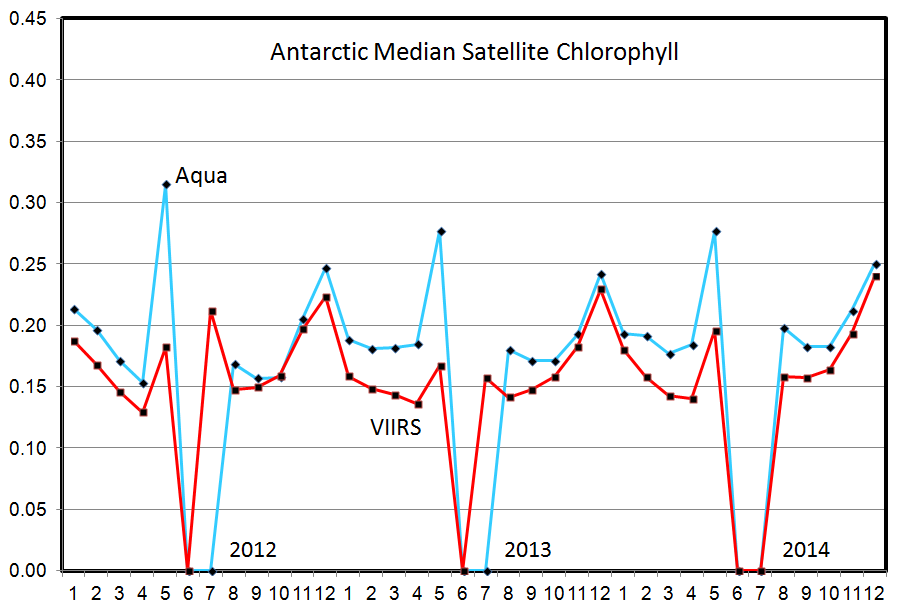 Chlorophyll mg m-3
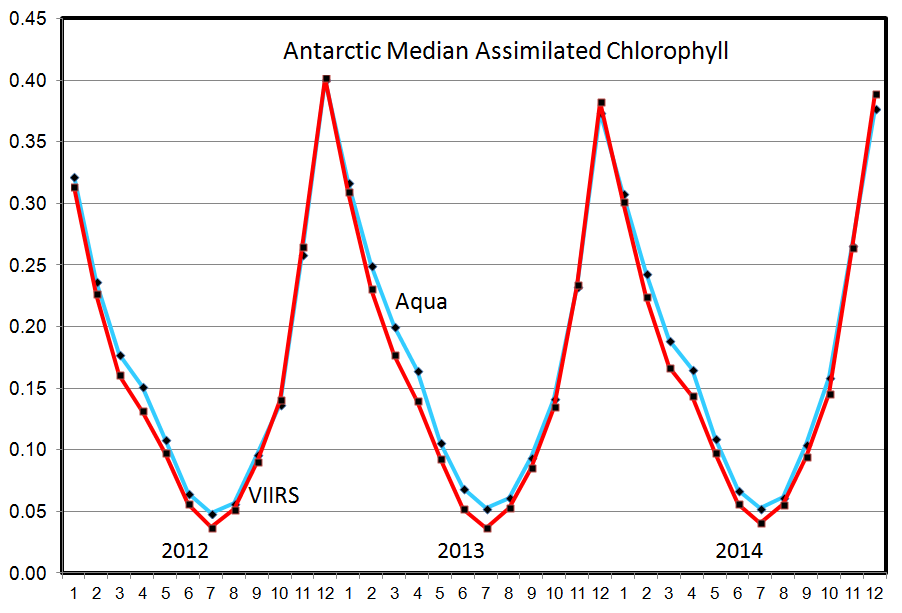 Differences in sampling between MODIS-Aqua (top) and VIIRS (bottom)
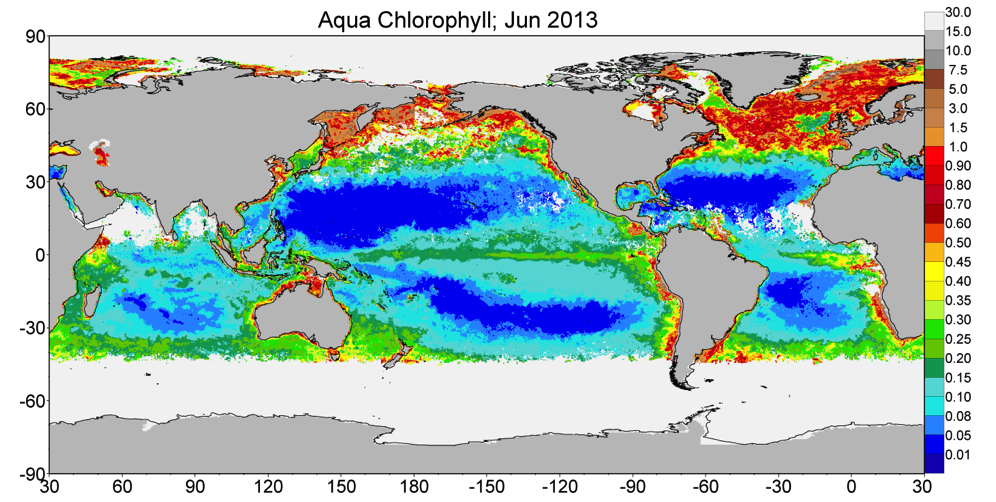 Chlorophyll mg m-3
North Central
Atlantic
North Indian
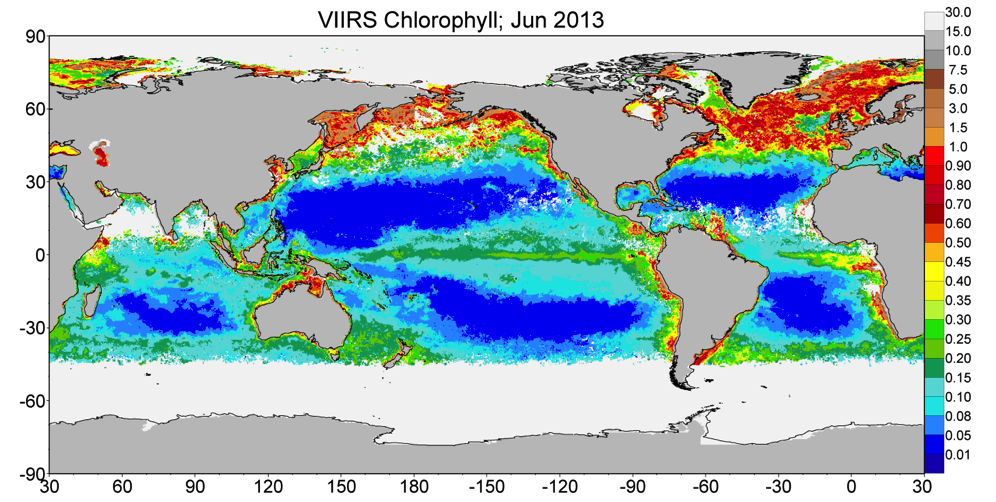 Antarctic
SeaWIFS: R2010.0
MODIS: R2013.1
OCX
Detection of trends in ocean biogeochemistry
Gregg and Rousseaux 2014; JGR Oceans
Significant Trends 1998-2012
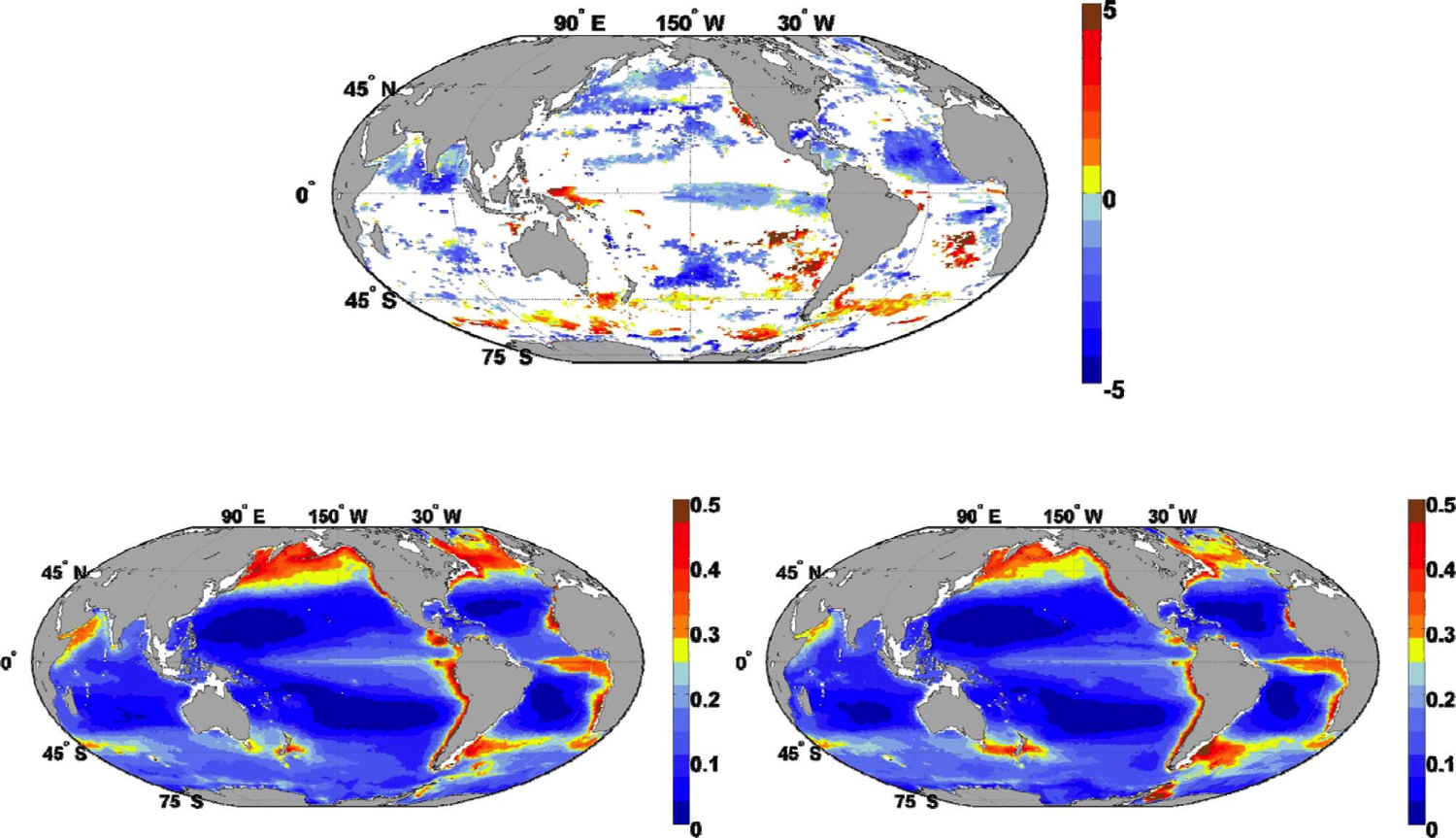 % per year
2012
1998
Chlorophyll mg m-3
Gregg and Rousseaux 2014; JGR Oceans
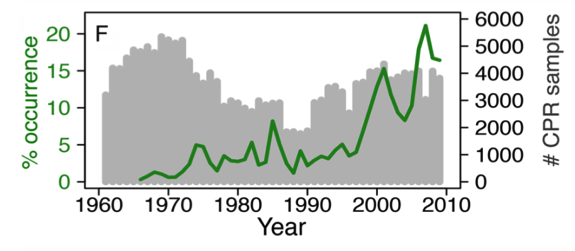 Increasing occurrence of
coccolithophores 
In North Atlantic

Rivero-Calle, 2015; Science
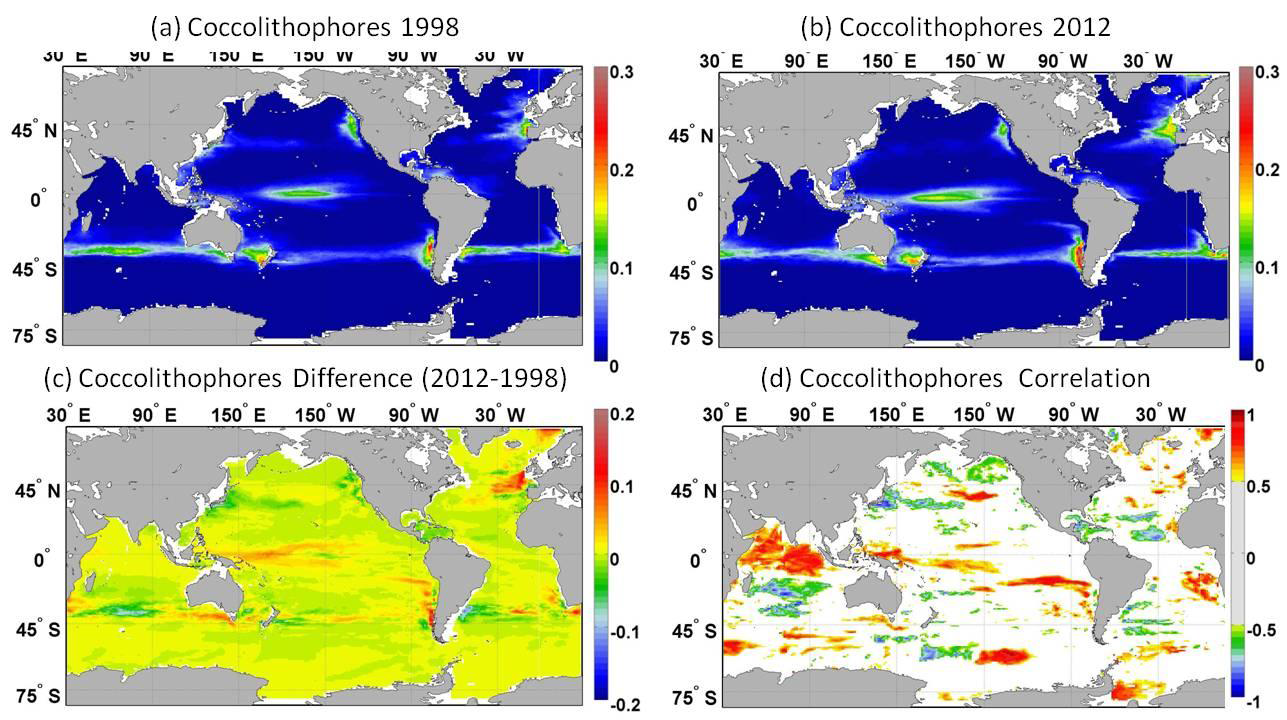 Rousseaux and Gregg, 2015; Global Biogeochemical Cycles
R2014.0, OCI
Chlorophyll  mg m-3
R2014.0, OCI
Chlorophyll  mg m-3
Forecast seasonal to decadal variability
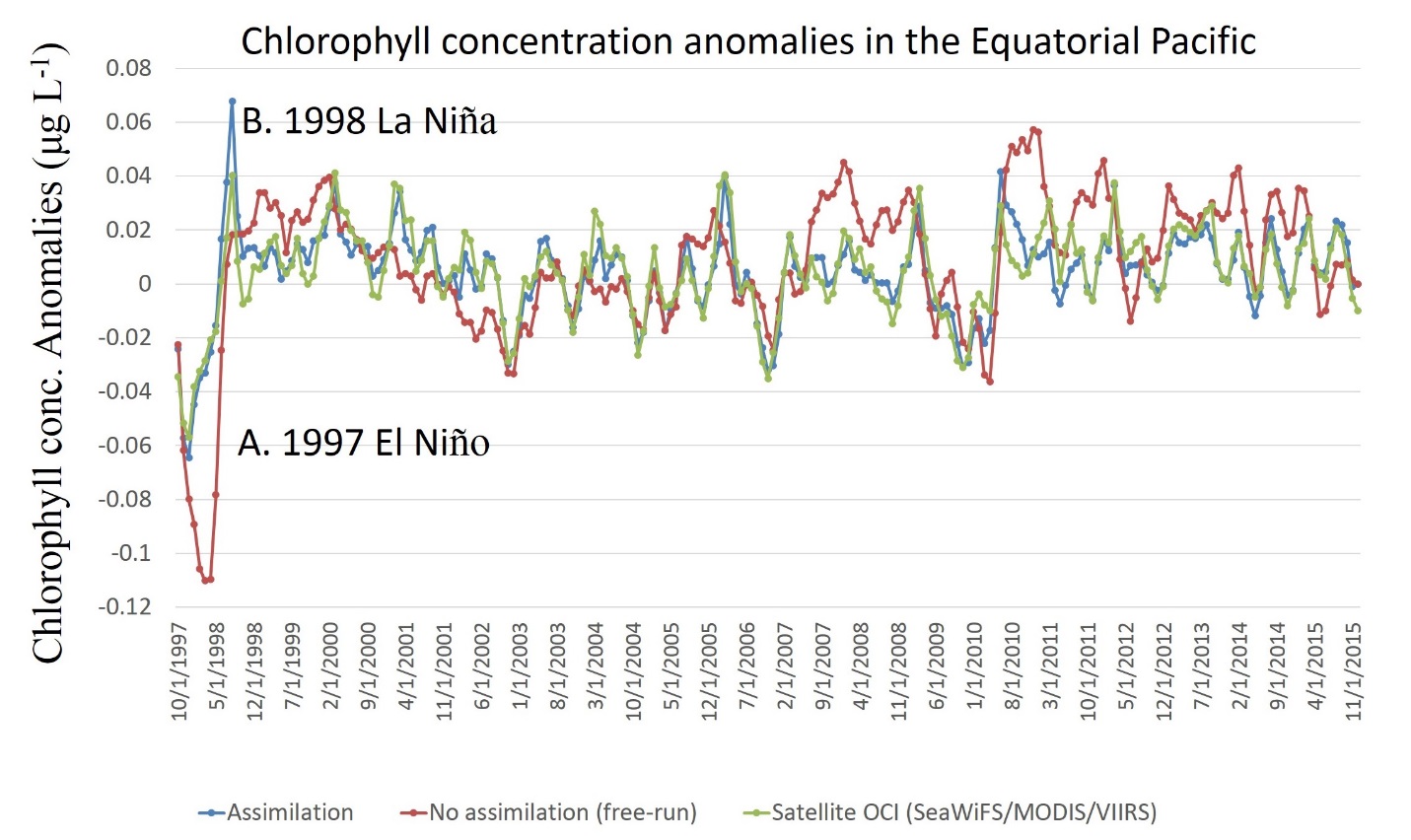 Significant correlation of model versus satellite: 
SeaWiFS (R=0.77), MODIS (R=0.64), VIIRS (R=0.74)
GMAO Seasonal Forecast Data (e.g. wind stress, SST, shortwave radiation)
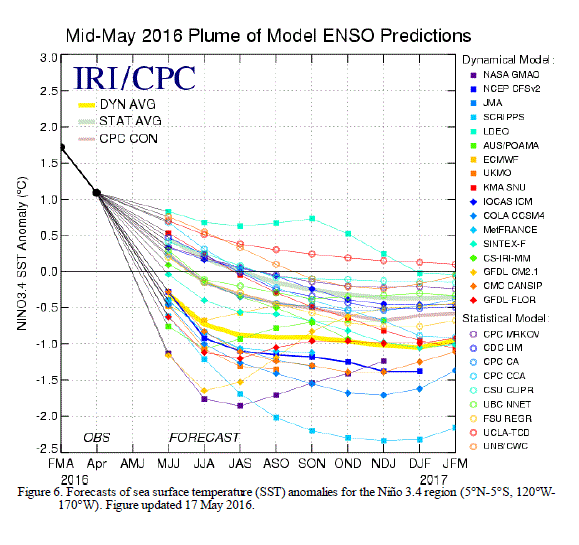 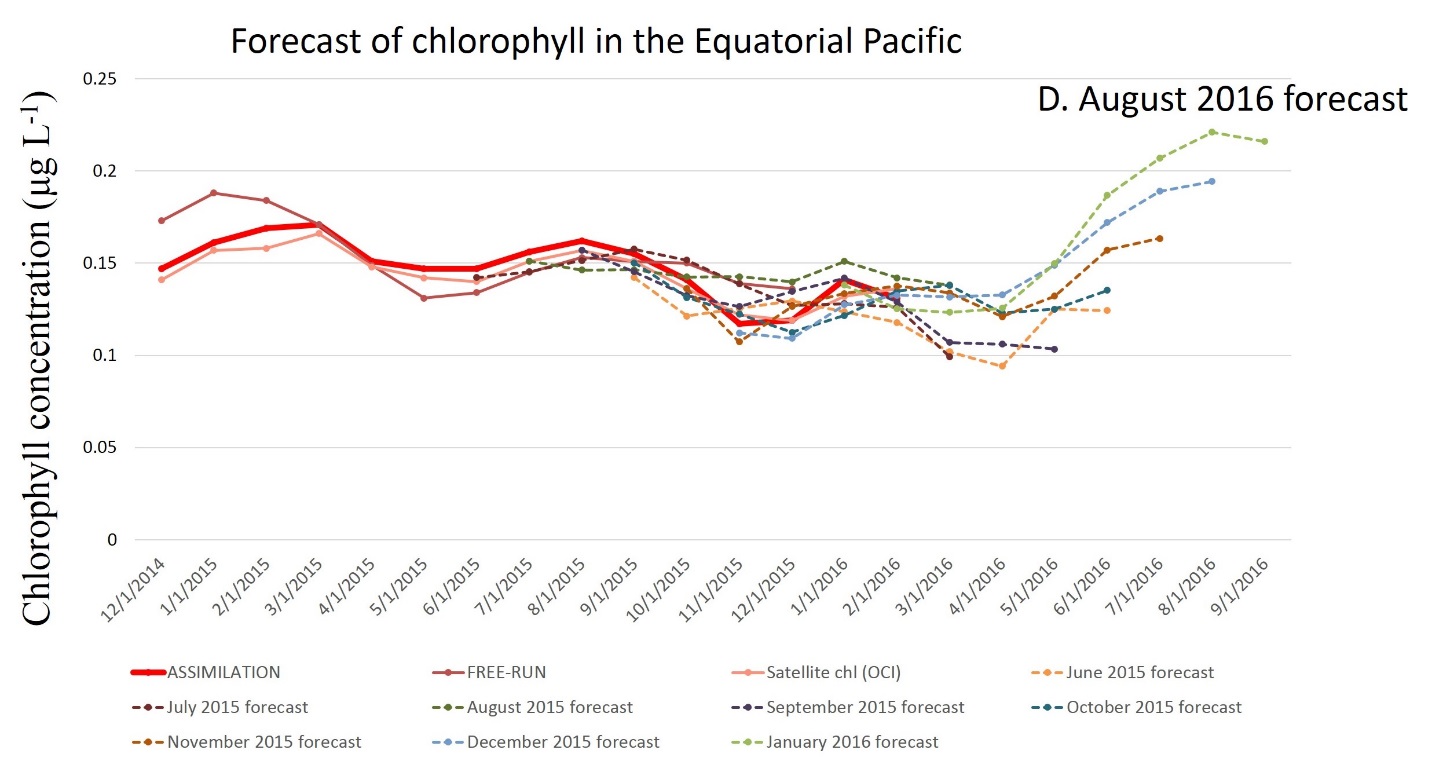 ‘Truth’
Monthly forecast
Source: NOAA Climate Prediction Center
Forecasting Chlorophyll in the 2015-2016 El Niño using VIIRS
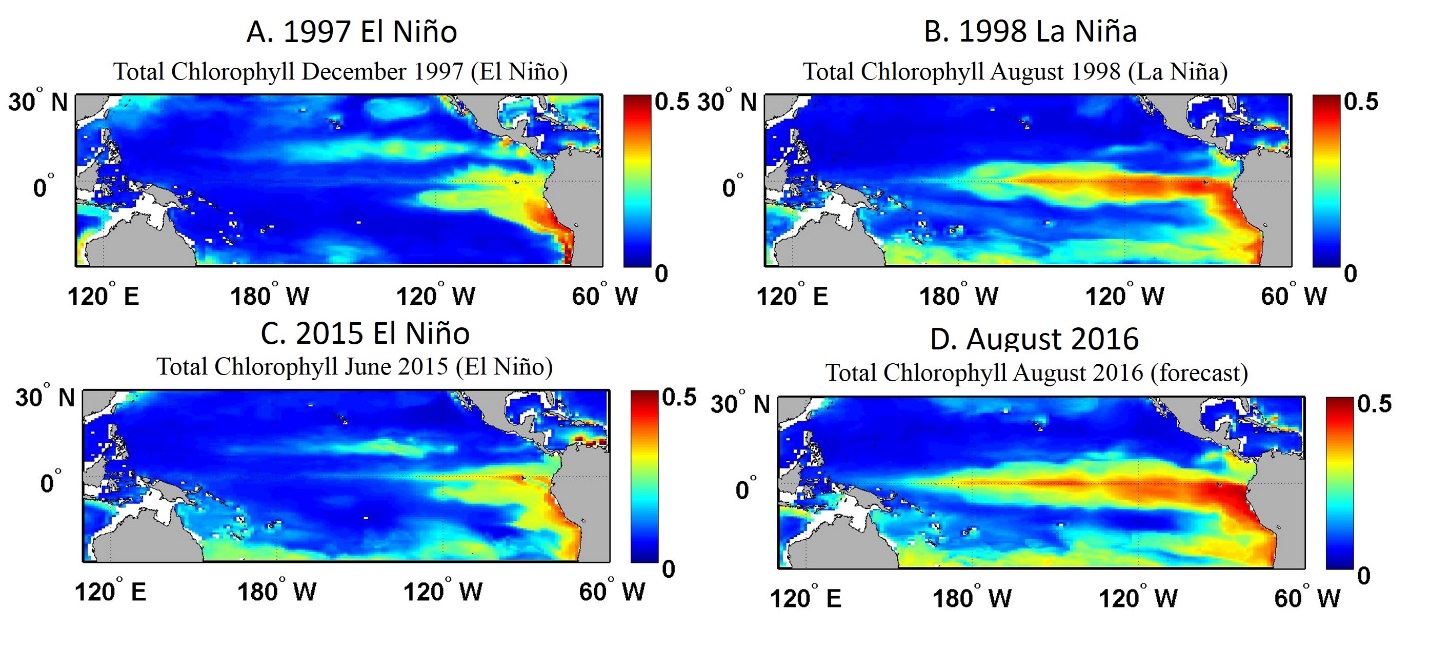 Application for ENSO but also HABs, heat content, etc
Summary
A rigorous integration of satellite data and models via data assimilation shows 
Reduction of inconsistencies between chlorophyll observed by different satellites/sensors
Reduction of sampling biases among the sensors
Provide a global coverage and information on products that cannot (currently) be derived from ocean color
Enables trend detection over decades with multiple satellites
Next step: Use of VIIRS in improving and evaluating forecast chlorophyll in ENSO events is promising